Instructions for using this template.
Remember this is Jeopardy, so where I have written “Answer” this is the prompt the students will see, and where I have “Question” should be the student’s response.
To enter your questions and answers, click once on the text on the slide, then highlight and just type over what’s there to replace it.  If you hit Delete or Backspace, it sometimes makes the text box disappear. 
When clicking on the slide to move to the next appropriate slide, be sure you see the hand, not the arrow.  (If you put your cursor over a text box, it will be an arrow and WILL NOT take you to the right location.)
Jeopardy
Choose a category.  
You will be given the answer.  
You must give the correct question.
Click to begin.
Choose a point value.
Choose a point value.
Click here for Final Jeopardy
We The
People
The United
States 
Economy
A
Constitutional
Democracy
U.S. Cultures:
Crossing
Borders
Vocabulary
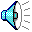 10 Point
10 Point
10 Point
10 Point
10 Point
20 Points
20 Points
20 Points
20 Points
20 Points
30 Points
30 Points
30 Points
30 Points
30 Points
40 Points
40 Points
40 Points
40 Points
40 Points
50 Points
50 Points
50 Points
50 Points
50 Points
The U.S. is sometimes called this to show that we are combined of many cultures.
What is the melting pot, or salad bowl?
To serve in defense of your country, if called upon to do so, is this duty of a citizen.
What is to serve in the military?
This is where many immigrants came from to help build the transcontinental railroad.
What is China?
The first Africans were brought to American for this.
What is slavery?
When you do this you are living within the laws.
What is obeying laws?
What is the basis for law in the United States?
What is the United States Constitution?
When the President signs a bill, this is what happens to it.
What is become a law?
This is the branch that enforces the laws.
What is the executive branch?
The House of Representatives and the Senate make up this.
What is Congress?
This is the highest federal court.
What is the Supreme Court?
The United States has an economy based on this.
What is a free enterprise/market economy?
These are people who use goods and services.
Who are consumers?
When the demand for a good is greater than the supply, this is what will happen to the price.
What is increase?
This is what NAFTA stands for.
What is the North American Free Trade Agreement?
In this economy, the government decides how many of which goods are produced and sets the prices.
What is a command economy?
The international popularity of U.S. music is an example of this.
What is globalization?
These are the principles and ideals by which people live by.
What are values?
U.S. citizens believe they can improve their lives through this.
What is education?
This modern tool allows scientists to work with other scientists around the world.
What is technology?
This sport in the U.S. reflects the influence of other cultures.
What is (tennis, golf, soccer, or baseball)?
This is someone who chooses to move to a new country.
What is an immigrant?
This is a guarantee that the government and private institutions will not discriminate against people on the basis of factors such as race, religion, age, gender, or disability.
What is equal opportunity?
This is a change or addition to the Constitution.
What is a constitutional amendment?
This is the money that remains after all the costs of producing a product have been paid.
What is profit?
This is the rivalry among businesses to sell goods to consumers and make the greatest profit.
What is competition?
Final Jeopardy
Make your wager
These are the three countries that belong to NAFTA.
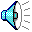 Who are the United States, Canada, and Mexico?
This powerpoint was kindly donated to www.worldofteaching.com




http://www.worldofteaching.com is home to over a thousand powerpoints submitted by teachers. This is a completely free site and requires no registration. Please visit and I hope it will help in your teaching.